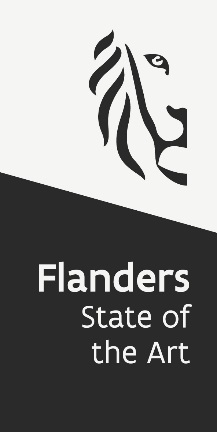 Cultural heritage as a resource for Europe
The right to cultural heritage as a catalyst for sustainable development
Reflection Group EU and Cultural Heritage 
Slovenian Presidency of the Council of the European Union
11/09/2021
[Speaker Notes: Since the start of the Bruges Declaration in 2010, which my co-secretary for this group already introduced for and reviewed with you, cultural heritage has gained new perspectives and relevance. A lot of these new angles of approach will remain very relevant the coming years, such as the holistic approach of policy making and the keeping in mind that culture is related to a lot of different other sectors.

The inclusive blob in my presentation represents the value that is attached to the participation and identity of the communities in all heritage domains, what they can mean for cultural heritage and vice versa.

Does heritage have to be beautiful? Not necessarily, but it is one of the possible values connected by the public to their heritage, being it physical or emotional. One of these values is the common, shared value we have for our transnational European heritage. 

Sustainability is the contribution of heritage to the usage of local materials, the re-use of raw materials, buildings or finished products, the support or re-introduction of traditional knowledge and skills.

Last but definitely not least, a lot of attention has gone, and will be going to making our heritage more resilient, or using it as a tool for resilience as a contribution to climate change.]
Last meeting topics22 June 2021 - online
EU Presidencies (PT – SL – FR)
Baukultur
Davos Process, OMC on High-Quality Architecture and built environment, New European Bauhaus
EU and Heritage
OMC Cultural Heritage of Sustainable development, CHARTER, Urban Agenda for the EU, OMC Cultural heritage resilience for climate change
Intangible Cultural Heritage
ICH and its relevance for the conservation of heritage in general, Teaching and learning with living heritage, Networks of ICH, ICH and current EU-policy
Observers and associated members
NEMO, EFAITH, UNESCO WHC, Europa Nostra, CoE Cultural Routes, CDCPP, …
11/09/2021 │3
[Speaker Notes: During our previous meeting right before Summer, those four themes were never far away. The meeting was divided into five large sections, starting off with three presentations  concerning the presidencies of Portugal, Slovenia and France. 

After this, we had a thematic session with presentations under the umbrella of Baukultur. Our colleagues informed us on the Davos Process, the OMC on High Quality Architecture and built environment and the New European Bauhaus.

For EU and Heritage, we had some reports from the OMC Cultural Heritage of Sustainable Development, from CHARTER and the Urban Agenda for the European Union and the OMC Heritage Resilience for climate change. 

Next up was a thematic session on intangible cultural heritage, with very interesting expositions of intangible cultural heritage and its relevance for the conservation of heritage in general and the teaching and learning with living heritage, we learned about the networks for intangible cultural heritage which were being set up and the current European policy concerning intangible cultural heritage.

Lastly, we had our observers and associated members with us. They inspired us with their wide array of themes they’re working in, such as NEMO for the museum sector, EFAITH with their exposé on the European Year of Rail, the World Heritage Comittee, Europa Nostra and their Green Paper, the CDCPP and their priorities and so on.]
Ongoing and new topics
European Year of Rail 2021
Europe Express, Historic Train rides, European Heritage Days, Europalia

Draft Council Conclusions High quality architecture and built environment as key elements of the New European Bauhaus initiative

Friends of Cultural Heritage Group (HU)
EU approach to cultural heritage in conflicts and crises
Details and steps to be discussed

European Heritage Summit (Europa Nostra)
21-24 September in Venice/Online
11/09/2021 │4
[Speaker Notes: To wrap up, I’d like to point out three things: a continuing theme that promises to be very exciting to follow this autumn, a new initiative that we should look into and an event that a lot of people will find interesting to follow. 

To start; the European Year of Rail is in full movement. Our Connecting Europe Express which connects Lisbon with Paris and at the moment is in Bratislava, Slovakia is one of the big events (at least for us, policy makers and experts). Besides that there are the European Heritage Days next weekend which includes a lot of rail-based activities. To conclude there is the bi-annual cultural event of Europalia in Brussels, also dedicated to rail and railways this year.

Also something worth mentioning are the draft council conclusions on high quality architecture and built environment as key elements of the New European Bauhaus, which are getting sent out these days.

A new initiative we caught wind of, is the Friends of Cultural Heritage Group, a Hungarian project stemming out of the EU Approach to cultural heritage in conflicts and crises. The full extent of this group isn’t clear at the moment, but the discussions around the details should be getting conducted as of the end of Summer. 

To conclude, some breaking news. Yesterday Europa Nostra announced their European Heritage Summit. This will take place between the 21st and 24rd of September in Venice. The summit will be streamed online.]
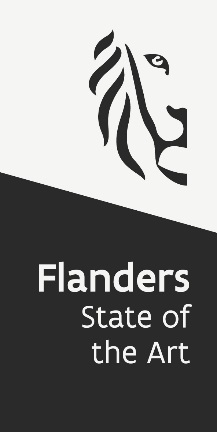